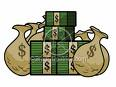 Form 4 
Commercial studies
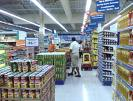 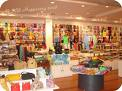 Types of Retail Outlet
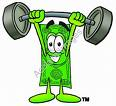 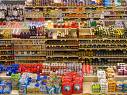 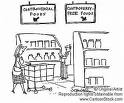 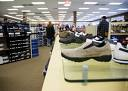 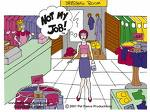 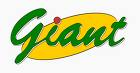 Hypermarket
There are three main types of 
Retail Outlet. One of them are :
Multiple shop
Department store
1.Large-scale retailers:

          a) Multiple shop (chain store)
b) Department store 
c) Variety chain store
d) Supermarket
e) Hypermarket
f) Mail order business
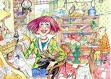 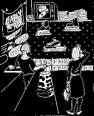 Mail order business
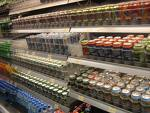 Variety chain store
Supermarket
Features of Large – scale retailing

Capital needed is very large.
Normally run as a public limited company
  

Reason why large retailers buy direct from Manufacturers

Better trade discount

buying from manufacturers means the retailers at the large
 retailers can get better trade discount, hence, they pay a lower 
Price for their goods.

2)Cash payment
 
since large retailers have sufficient capital, they can afford to 
pay  in cash.
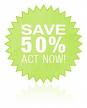 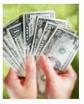 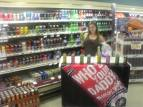 Types of large – scale retailers

Multiple shops (Chain store)

Main feature :
Goods sold usually on open display 
So customer may personally examine
and select the  goods. Price usually
 market, sometimes it employs 
self-service or shop assistant
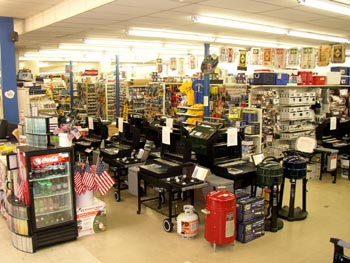 Term
Term of sale normally cash.
In Brunei example of multiple shop are fast food chains.
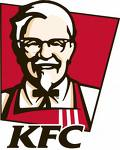 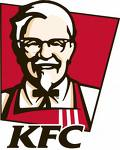 Kentucky Fried Chicken (KFC)
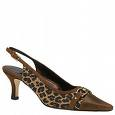 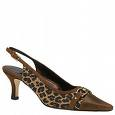 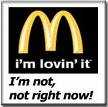 MacDonald’s
Or shop specializing in footwear
Example Bata.
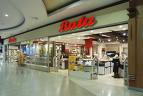 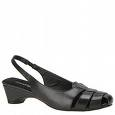 Advantage of Large-scale retailing
To the costumers
Competitive price

Sometimes, the price is 
Lower when large retailer 
give 
“special offers” to attract
 customers.

2)One stop shopping

Customers finds it very 
Convenient as they can do all
Their shopping under one roof
Due to the wide range of 
goods offered by the various 
Departments.
To the retailer
1) Buying in bulk

 buying in bulk direct from
the manufacturer would give the
Large retailer better discounts therefore
A lower cost of goods.

2) Saving on transport

 Since they buy in bulk, they can also have 
Their own fleet of transport vehicle where its
More cheaper then hiring them from others
Disadvantages of Large-scale retailing.
To the costumers
To the retailer
1)Loss of the personal touch.

Customers have to forgo the “personal touch”when the buy goods from a larger retailer
 where self-service is the offered.

2) No credit.

since a large retailer serves many customers who normally strangers,
Therefore they won’t offer any credit.
1)Large capital

 Working capital is also very high.
A larger amount of capital is needed
 since the business stocks a great variety
of goods which it buy in bulk direct from
 the manufacturers.

2)High overheads

 A large staff mean high wage bills.
Department store.
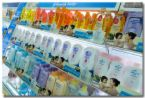 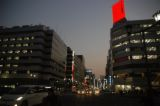 Main Features :

1)It’s  a large building divided into sections or departments, each 
Selling one type of good.

2) Most department stores are found in the centre of a busy shopping
Area in a big city.

3)Example of department stores in Brunei are Hua Ho.
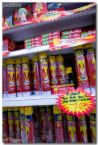 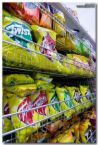 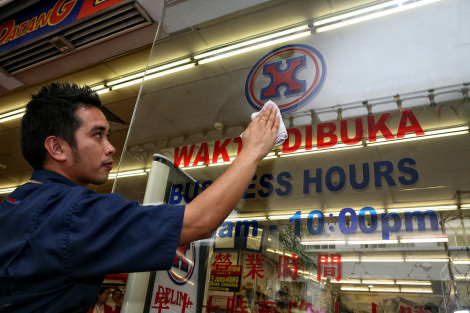 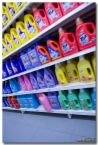 Advantage of Department stores.
A department stores is large and able to employ(take up)
Experienced and trained worker to handle the business efficiently.
Its economizes on advertising when all branches are
 included in one advertisement
Disadvantages of Department stores.
It has a very high overhead e.g. rent
Normally departmental stores are located in the central part of the
city, high rental adds to overhead cost which can eventually raise
Price of goods.
Main Features:

1.Variety chain stores combined the features of multiple shop and
Department stores.

2.It occupied smaller premises and does not offer any facilities as the
Department stores.
Variety Chain Stores
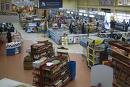 Supermarket
Main Features:

1.The goods sold are normally foodstuff, personal and household goods
And branded goods where there are light and inexpensive goods.

2. Example : Jaya Supermarket In Kuala Lumpur and Yaohan in Singapore.
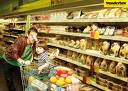 Here are some picture that 
Where we can see at supermarket!
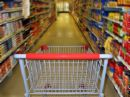 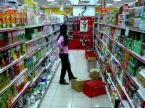 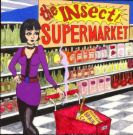 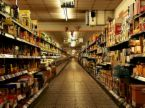 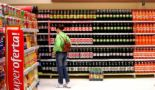 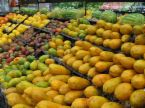 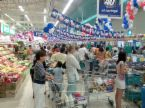 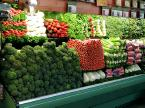 Advantages:
1.The supermarket buy in bulk direct from the manufacturer, 
therefore they are able to sell customers at very competitive price.

2. Customers benefit from quick service and can take their own time to 
select the supermarket is run efficiently.
Disadvantages:
1.Open displayed encourages shop lifting.

2. No personal services to consumers.
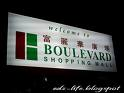 Hypermarket
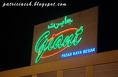 Main Features:

1)A huge supermarket normally twice as large as supermarket where 
the floor  space can be greater than 2500 sq.meter and  often
 sided outside large town.

2)It attract shopper who want to buy large amount of goods.

3)Example : Boulevard in Miri, Giant in Kuala Lumpur.
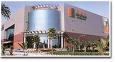 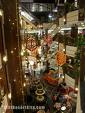 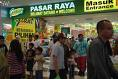 Giant in Brunei
Boulevard in Miri
Advantages:
1.The supermarket buy in bulk direct from the manufacturer, 
therefore they are able to sell customers at very competitive price.

2. Customers benefit from quick service and can take their own time to 
select the supermarket is run efficiently.
Disadvantages:
1.Open displayed encourages shop lifting.

2. No personal services to consumers.
Mail order business
Mail order business is run by manufactures , department stores or specialist mail order warehouses.

Goods are ordered through mail .


Example of goods sold : Beg, costume, t-shirt, jewellery , books, 
 etc.
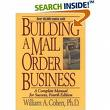 Main features
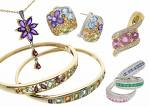 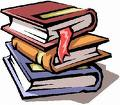 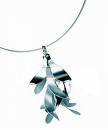 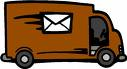 Advantages :
1.Customer can buy on credit.

2.Customer may return unwanted good easily.
Disadvantages :
1.Lack of personal contact.

2.Goods may be  bought cheaper direct from the shop
Done by: 

juLiana tan,
Abdul alif,
Aissah
&
Nasir~~
........¶¶¶¶¶¶...... ......¶¶¶¶¶¶....¶¶¶¶¶¶¶¶¶¶....¶¶ ¶¶¶¶¶¶¶¶..¶¶¶¶¶¶¶¶¶¶¶¶¶¶¶¶.. ......¶¶¶¶¶¶¶¶¶¶¶¶¶¶¶¶¶¶¶¶¶¶.. ......¶¶¶¶¶¶¶¶¶¶¶¶¶¶¶¶¶¶¶¶¶¶¶. ...¶¶¶¶¶¶¶¶¶¶¶¶¶¶¶¶¶¶¶¶¶¶¶¶ ..¶¶¶¶¶......¶¶¶¶¶¶¶¶¶¶¶¶¶¶¶¶ ¶¶¶¶¶..........¶¶¶¶¶¶¶¶¶¶ ¶¶¶¶¶¶..............¶¶¶¶¶¶ ¶¶¶¶¶¶¶..................¶¶ ¶¶¶¶¶¶.................... ..¶¶¶¶
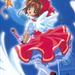